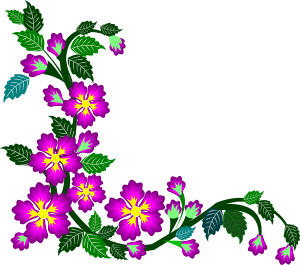 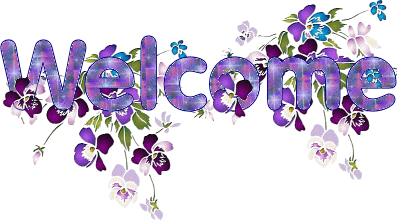 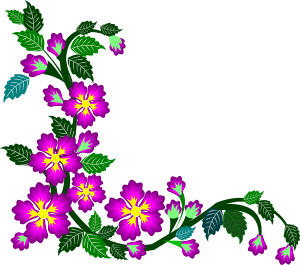 Identity
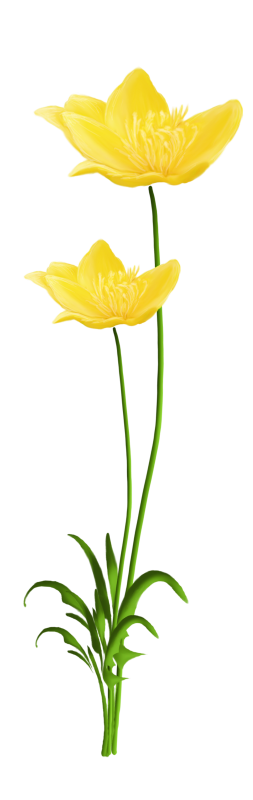 Teacher’s Identity
Abdur Rahaman
Head Teacher
Otarhat Government Primary School
Kabirhat, Noakhali
Lesson Identity
Class  : Two
Sub     : English
Unit     : 1
Lesson: 4-6
Page No: 3
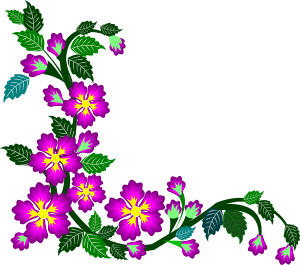 Let’s  we sing a song.
We shall overcome 
       We shall overcome
We shall overcome someday
       Oh deep in my heart, I do believe,
………………………………..
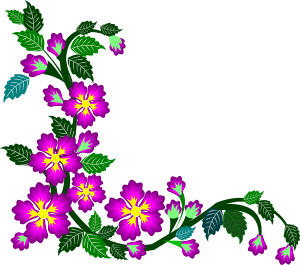 What can you see in this pictures?
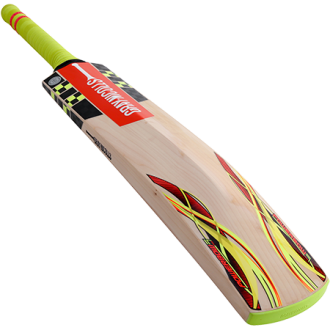 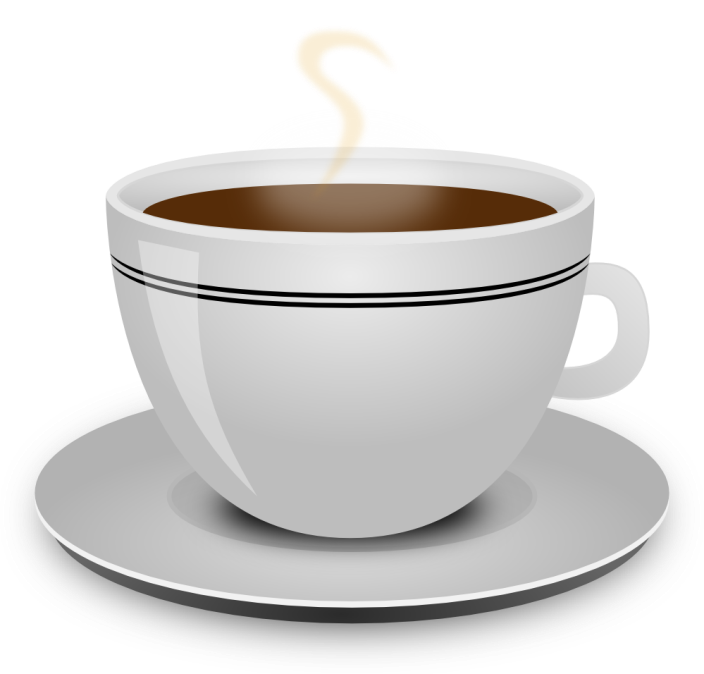 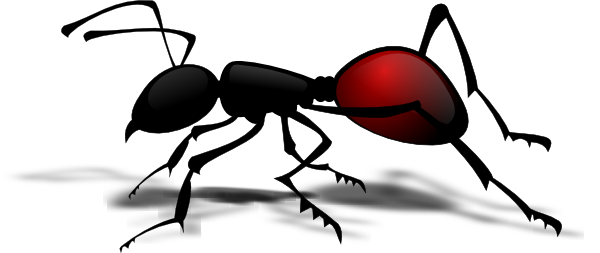 Bat
Ant
Cup
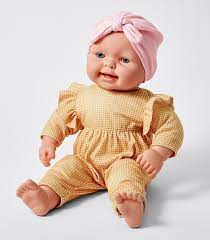 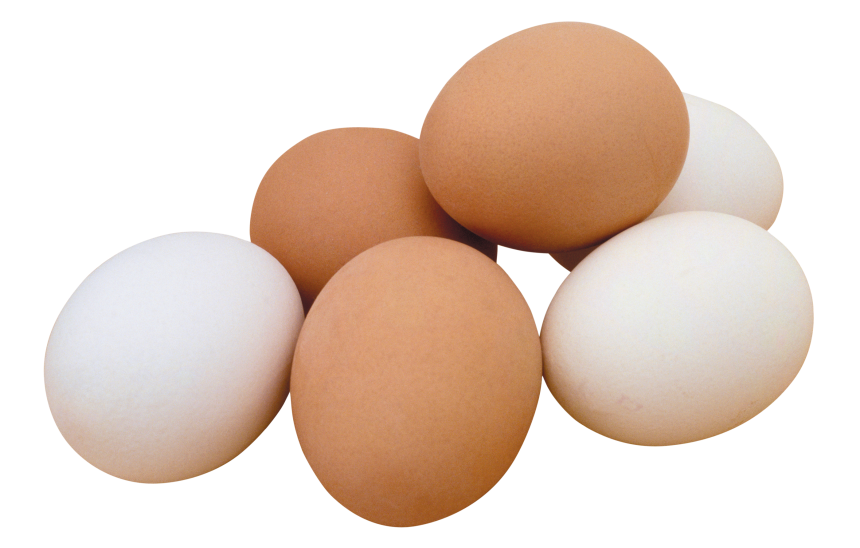 Egg
Doll
Today’s lesson
Alphabat Aa-Ee
Learning outcomes
At the end of the lesson students will be able to-
1.1.1 become familiar with English sounds by listening to common English words.
1.1.1 repeat after the teacher simple words and phrases with proper sounds and stress.
1.1.2 say simple words and phrases with proper sounds and stress.
1.2.1recognize and read the alphabet both small and capital (non-cursive).
1.3.1 recognize and read the name of objects having the same initial and final sounds.
W.C.W
Look listen and say-
Aa
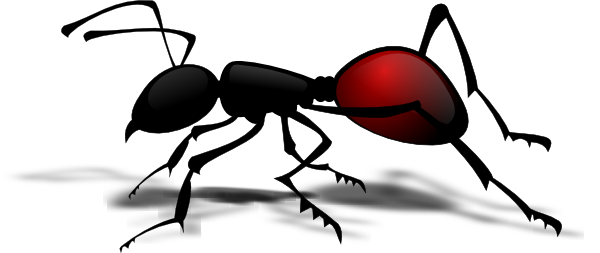 ant
W.C.W
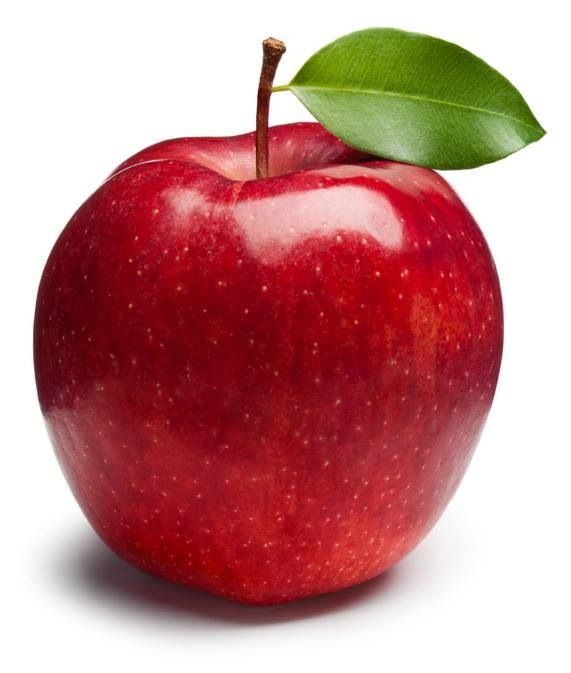 Look listen and say-
Aa
apple
W.C.W
Look listen and say-
Bb
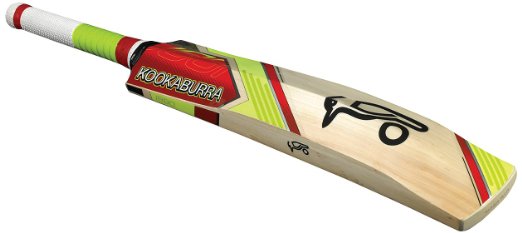 bat
W.C.W
Look listen and say-
Bb
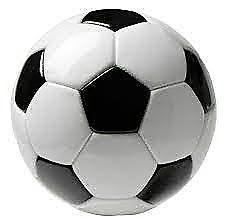 Ball
W.C.W
Look listen and say-
Cc
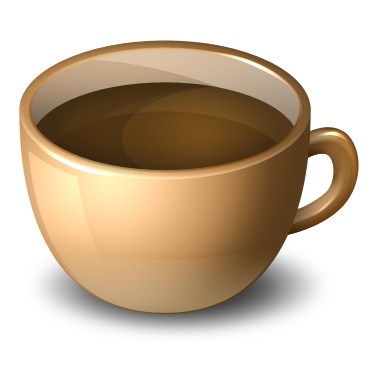 cup
W.C.W
Look listen and say-
Cc
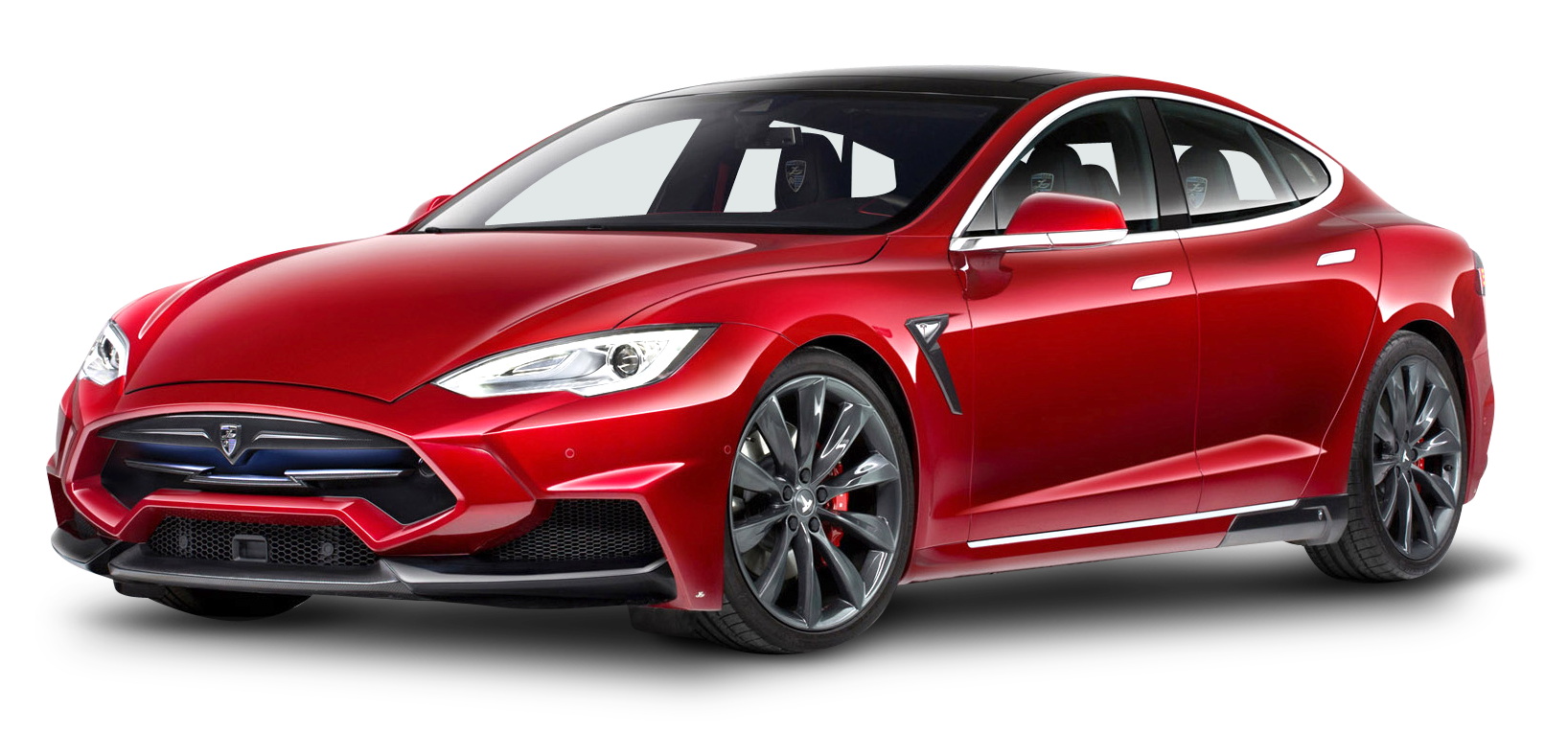 car
W.C.W
Look listen and say-
Dd
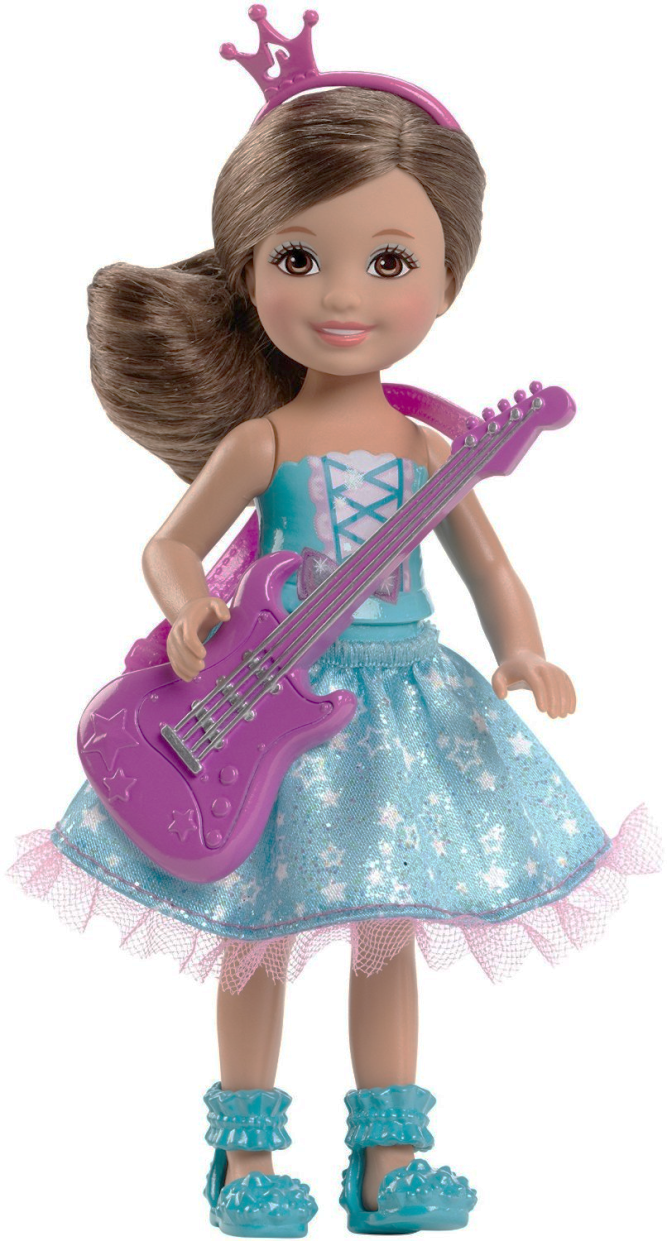 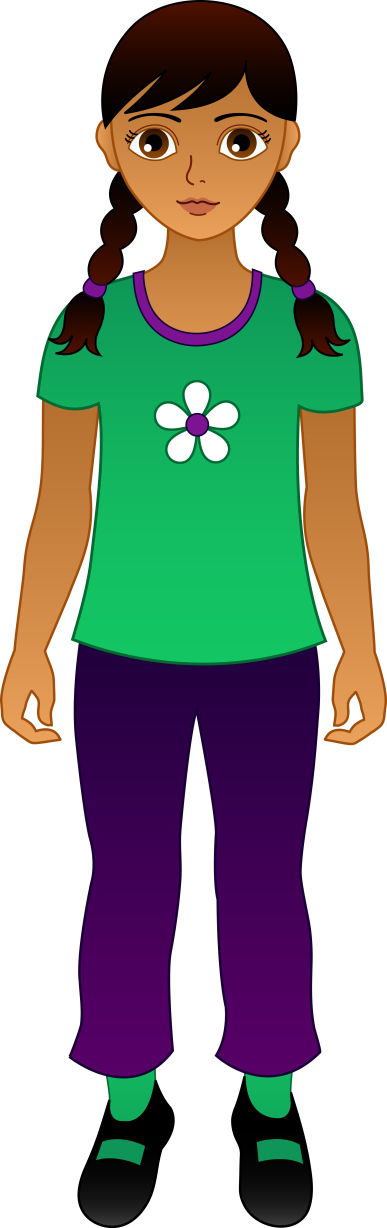 doll
W.C.W
Look listen and say-
Dd
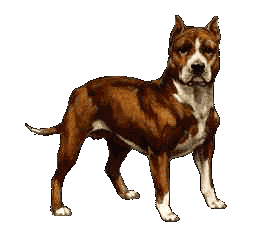 dog
W.C.W
Look listen and say-
Ee
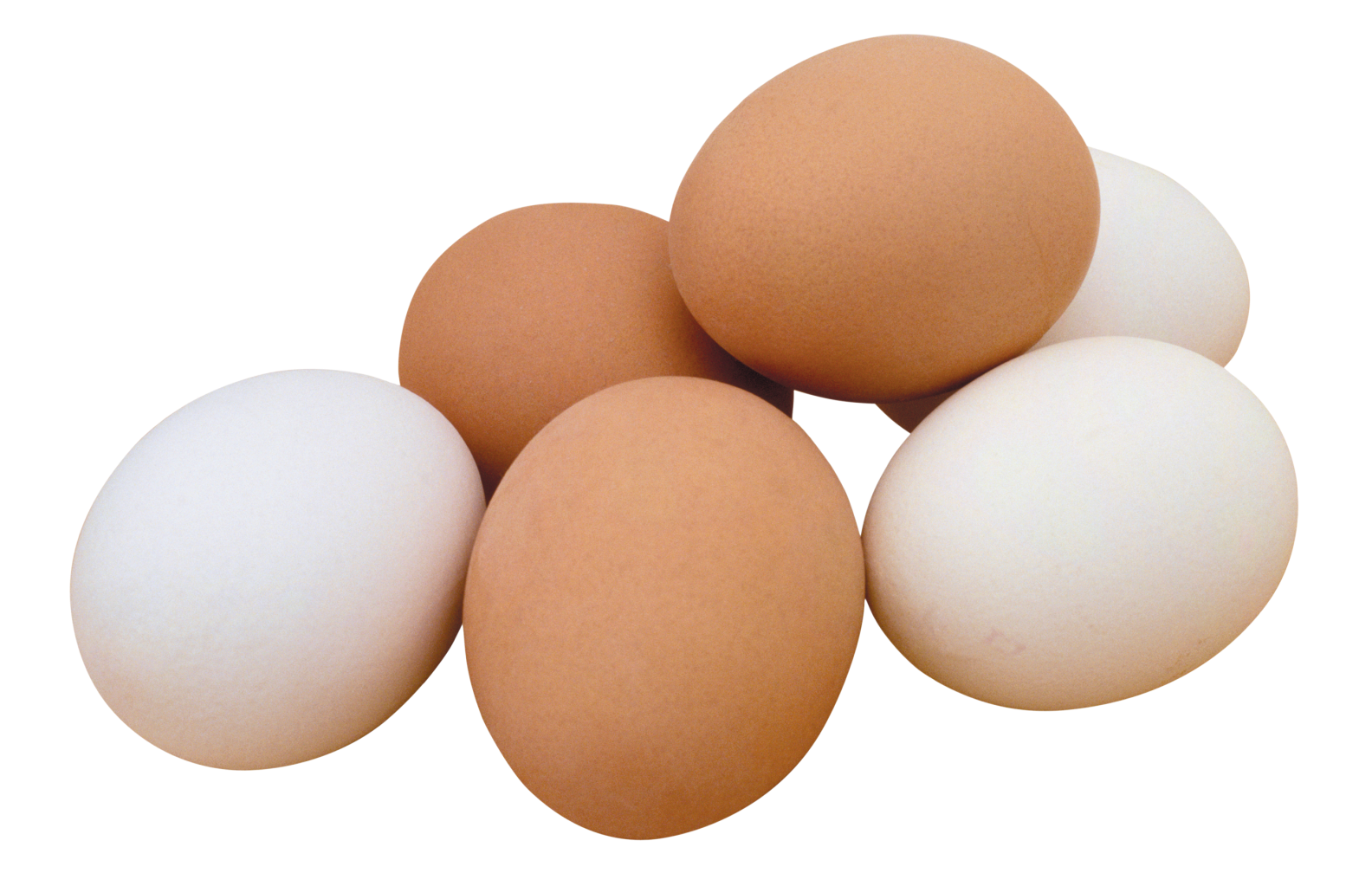 egg
W.C.W
Look listen and say-
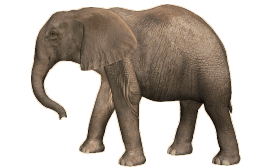 Ee
elephant
Pair work
Read and say. Trace and write-
cup
ant
bat
egg
doll
Individual work
Write word
b=
a=
a=
b=
Individual work
Write word
c=
c=
d=
e=
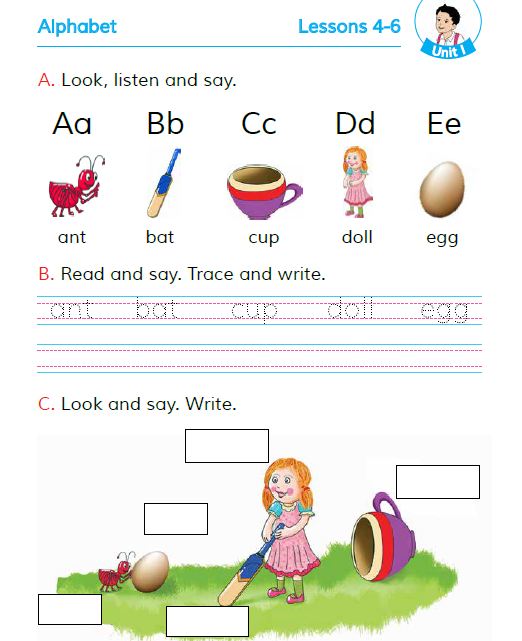 Open your English book Page 3
Group work
Fill in the box.
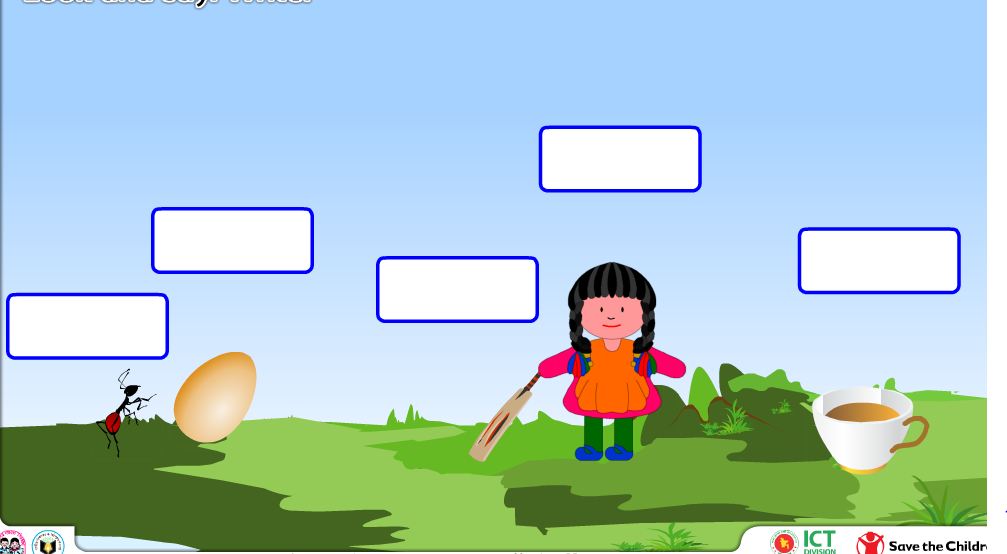 Doll
Egg
Cup
Bat
Ant
Click the right letter
Evaluation
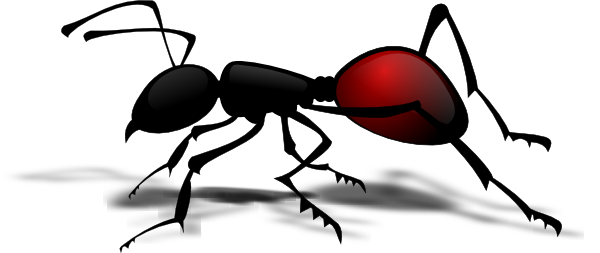 Ant
wrong
wrong
wrong
wrong
D
A
B
C
E
Click the right letter
Evaluation
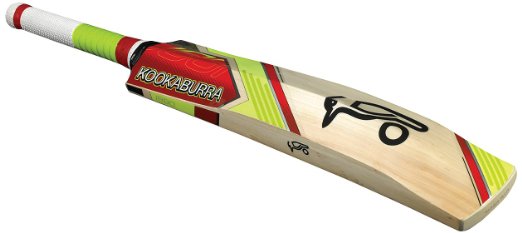 Bat
wrong
wrong
wrong
wrong
F
B
C
D
E
Click the right letter
Evaluation
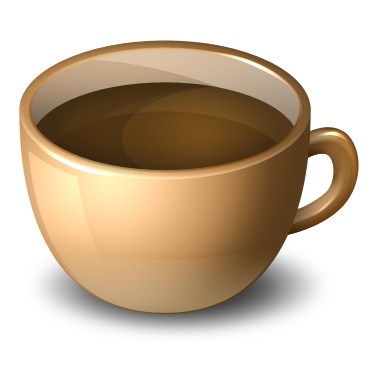 Cup
wrong
wrong
wrong
wrong
D
C
B
E
A
Click the right letter
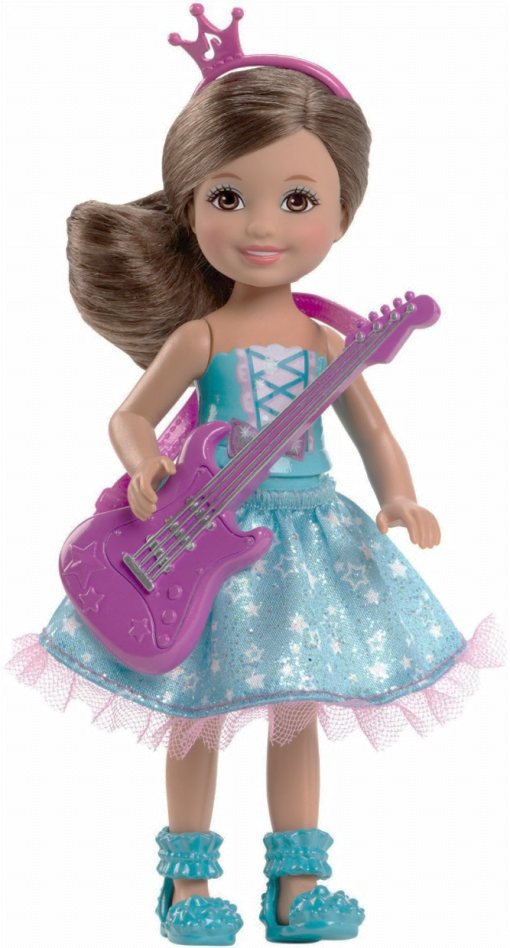 Evaluation
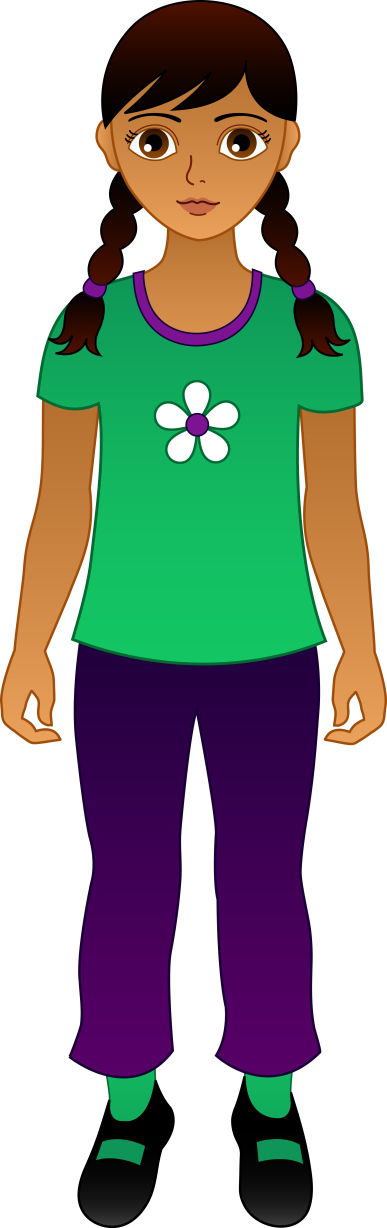 Doll
wrong
wrong
wrong
wrong
C
D
B
E
A
Evaluation
Click the right letter
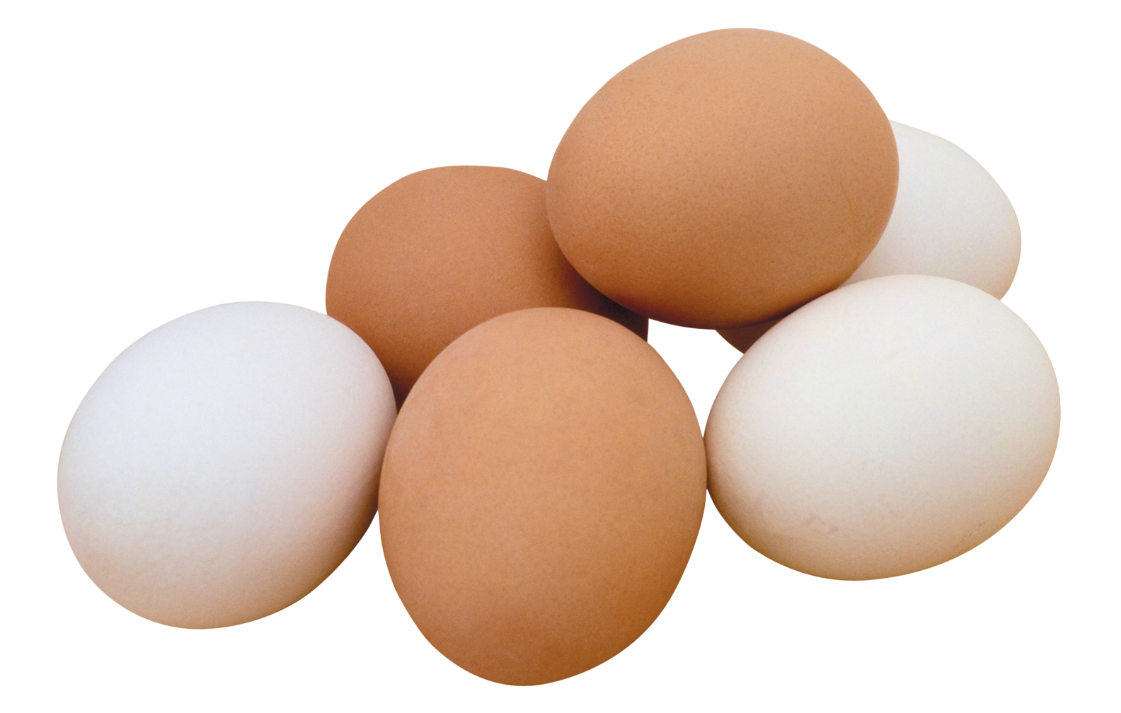 Egg
wrong
wrong
wrong
wrong
D
E
B
C
A
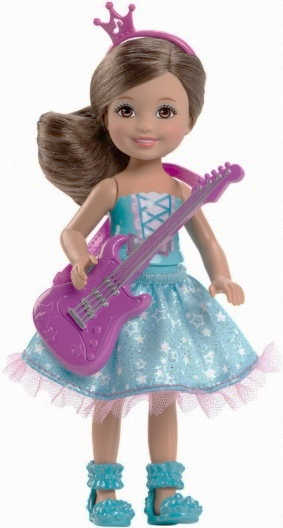 Say, read and match
ant
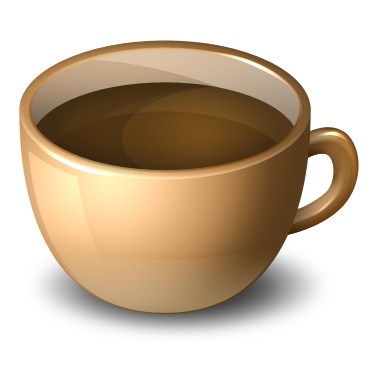 d0ll
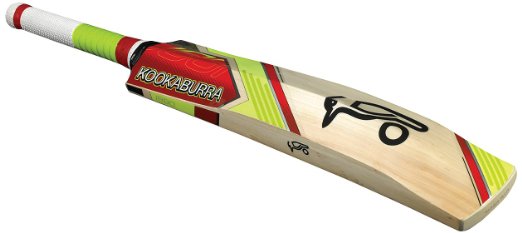 egg
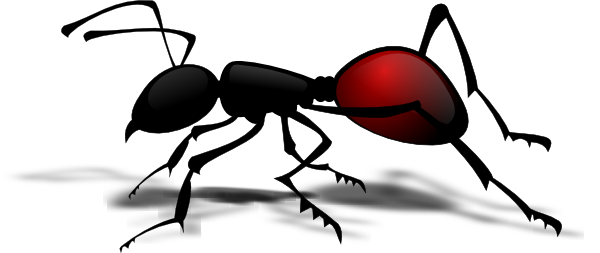 bat
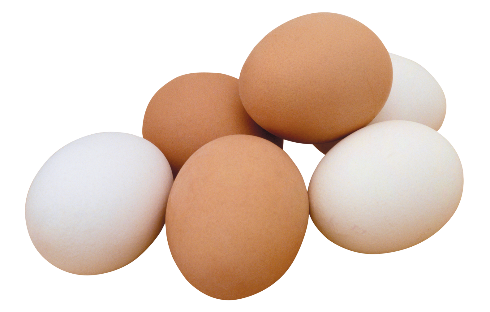 cup
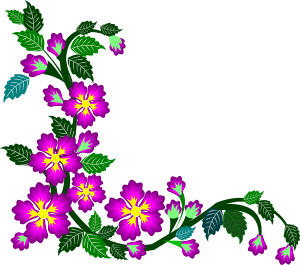 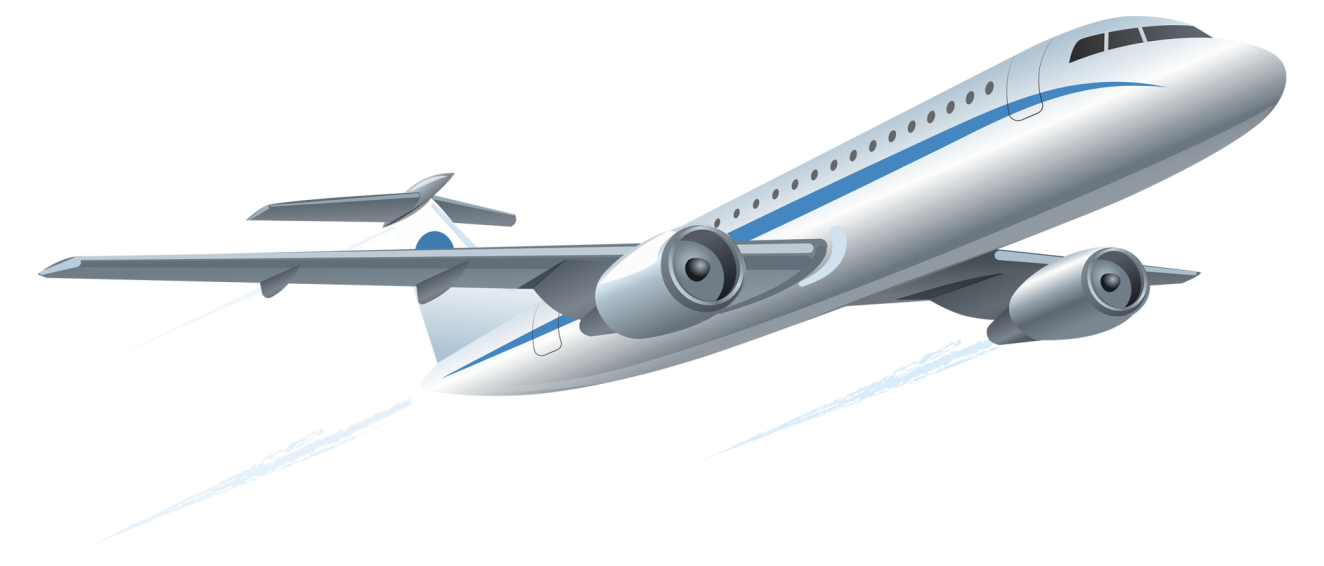 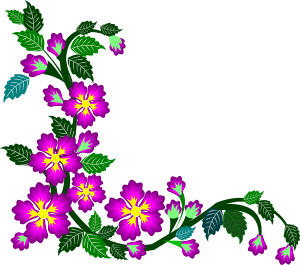 Bye bye